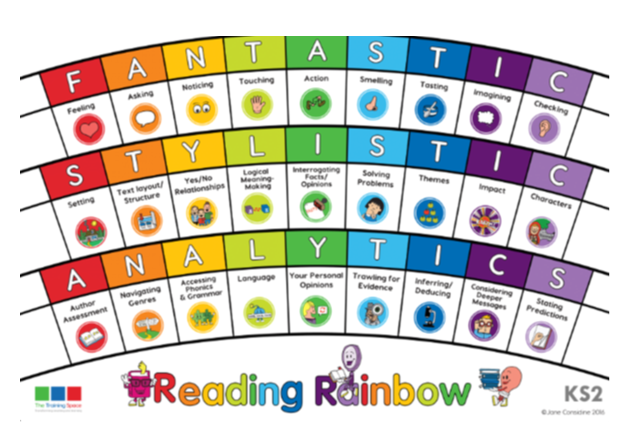 Lesson 1:
Band 5 Understand what he/she reads by drawing inferences, such as inferring characters' feelings, thoughts and motives from their actions, and justifying inferences with evidence.

Band 5 Summarise main ideas in order from more than one paragraph, identifying key details and using quotations for illustration.

Band 6 Consistently provide reasoned justifications for his/her views.
Initiate
Booktalk this week is on Chapter K of 
'Suitcase Kid'
Feeling

Solving Problems 

Consider deeper messages
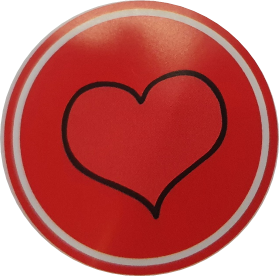 Sentence Starters:
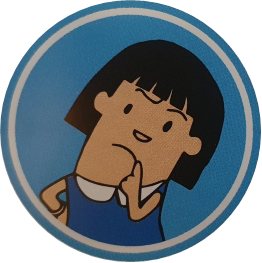 Feeling
It is particularly emotional when ...

Solving Problems 
Conflict is created in this story ...


Consider deeper messages
The message of this story is relevant because ...
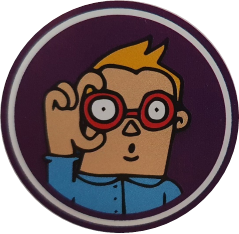 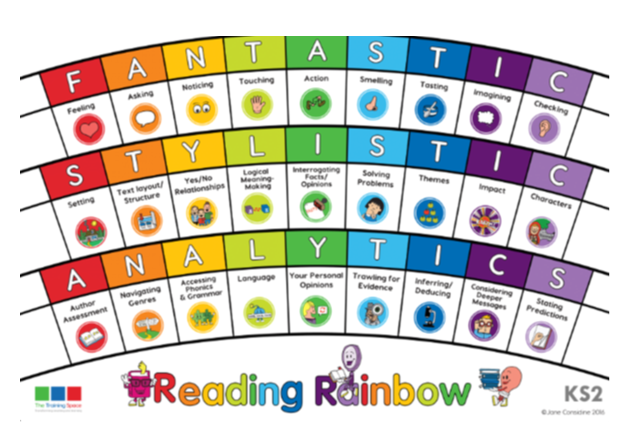 Lesson 2:
MODEL – please write this in the margin.
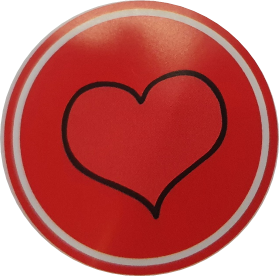 Feeling
What are the emotional flashpoints in this chapter?

Together: chot down the emotional flashpoints in ths chapter.
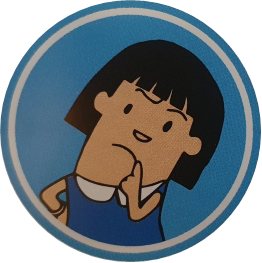 Solving Problems
Conflict is created between different characters in the story. 


Together: chot down the characters involved in the different conflicts in the story.
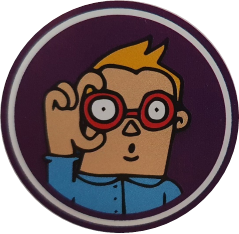 Consider Deeper messages
As we get to know the characters more, we start to see events that contribute to the building conflict. 
What message do you think the author is sending with this building conflict?
  
Together: chot down messages or 'morals of the story' that could be from chapter K.
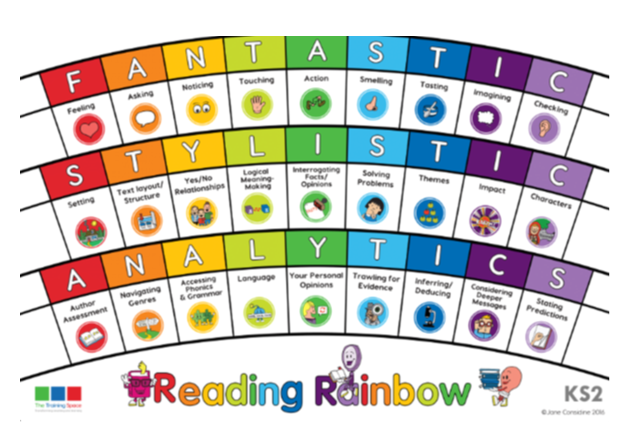 Lesson 3:
ENABLE – please write this in the margin.
Session 3 – Enable (Independent comprehension)